Sepsis
Josh Kim
Mrs NP
55 year old women
Background of cirrhosis from heavy alcohol use

Presented to ED with 2/52 hx of headache, vomiting 
Noted to be drowsy by ambulance
Examination
Febrile 40.5 degrees
BP 184/102
HR 132
Sats 94% on RA

E3V2M5
Intermittently groaning and opens eyes spontaneously
Unable to verbalise or give history
Differentials?
Sepsis 
Meningoencephalitis

Bacterial- listeria, strep pneumoniae, Neisseria meningitides
Viral- HSV1/2, VZV, enterovirus
Investigations
Blood cultures 
Lumbar puncture- protein, glucose, bacterial MCS, Viral NAAT (enterovirus, HSV1 + 2, VZV), bacterial NAAT (listeria, neiserria meningitis, strep pnuemoniae), CSF cryptococcal antigen
CTB
Baseline bloods 
EEG
[Speaker Notes: Management]
Management
Ceftriaxone 2g BD
Benzylpenicillin 2.4g Q4hrly
Aciclovir 10mg/kg TDS
Dexamethasone 10mg IV QID for 5 days
Results
CSF glucose <0.1mmol/L
CSF protein 11.35 g/L

CSF 
RBC 585
WCC 8865
72% neutrophils
Strep pneumoniae DNA detected
Management
Cardiac arrest in ED
After prolonged attempt at resuscitation, decision to cease treatment
Mrs ML
71 year old 
Presented with headache, fevers and chills 
Mild dysuria
Covid-19 infection 3 weeks ago, but cleared and improved in symptoms in  1 week 

BG of migraines
Otherwise well and independent
Examination
Alert and orientated
Febrile 39 degrees, HR 114, BP 132/74

Cardiorespiratory examination unremarkable 
Abdomen soft non tender

Neuro examination- cranial nerves grossly intact
Lower + Upper limbs- power 5/5, reflexes normal 
No neck stiffness/photophobia
Investigations
CXR- clear
eGFr>90
WCC 12
CRP 116

CT venogram- no thrombus identified. No abnormalities detected
Results
[Speaker Notes: Urine MSU also confirmed same bacteria + resistance strains]
Management
Renal US
Ampicillin + gentamicin stat dose
Treated with 72 hours IV abx and when fevers improved, discharge on additional 7 days of oral abx
Sepsis
Sepsis is caused when the body’s immune system becomes overactive in response to an infection, causing inflammation which can affect how well other tissues and organs work.”

Is an syndrome
A group of body dysfunctions found together
Dysfunctions that progress together in a predictable way
High mortality rate, variable clinical presentations


National Institute for Health and Care Excellence Guidelines
MORTALITY
Normal response to infection
Local infection
Non-specific inflammatory response
3 phases
Vasodilation - increased blood flow to site, infusion of antibodies and cells to fight infection
Vessel permeability - antibodies and cells exit bloodstream and enter infected tissue
Once infection is controlled, tissue repairs itself
Pathophysiology of Sepsis
Uncontrolled, exaggerated immune response
Endothelium damage, cell mediator activation, disruption of coagulation system homeostasis
Vasodilation and capillary permeability
Systemic inflammatory response
End-organ damage, death
[Speaker Notes: The fundamental concept to keep in mind when discussing sepsis is that of “hemostasis,” the healthy balance of blood coagulation vs anti-coagulation. In times of normal health, our bodies produce clotting factors in the blood that are always on standby to clot whenever necessary. These factors are activated whenever the endothelium (the lining of organs and blood vessels) is disturbed or traumatized. Clotting factors are like a cache of highly unstable gun powder. Once activated, they can set off a dangerous chain-reaction of clotting everywhere. This potential is kept in check by anticoagulating factors also present in healthy blood. 

In sepsis, infecting organisms cause direct trauma to endothelium, and the body also suppresses or depletes the supply of available anticoagulating fators. A perfect storm of intravascular coagulation occurs everywhere in the body, most notably in the most delicate microvascular system. This leads to hypoperfusion and clinical exam findings of “end-organ injury.” The endothelium continues to malfunction, resulting in loss of blood vessel wall motor tone, which leads to hypotension, as well as leaky blood vessels, which leads to edema in the lungs, brain, and soft tissues.]
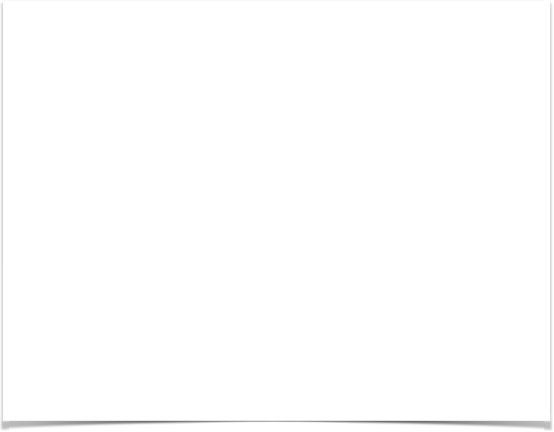 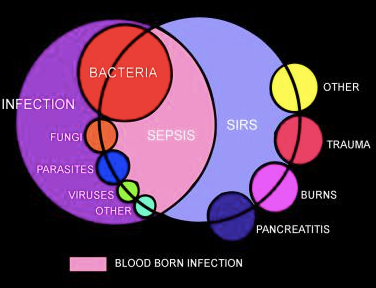 [Speaker Notes: There are multiple infectious causes of sepsis.  There are multiple triggers for SIRS.  Once you identify SIRS, you must look for the trigger. Infection from any type of germ (bacteria, virus, fungi, etc) is possible. As shown in the Venn diagram above, conditions other than infection can result in SIRS (trauma, burns, pancreatitis, etc.).]
Risk Factors
Extremes of age (old and young)
Can’t communicate, need careful assessment
Patients with developmental delay
Cerebral Palsy
Recent surgery, invasive procedure, illness, childbirth/pregnancy termination/miscarriage
Reduced immunity
Increased Risk for sepsis
Diabetes
Liver cirrhosis
Autoimmune diseases (lupus, rheumatoid arthritis)
HIV/AIDS
Sickle cell disease
Splenectomy patients
Compromised skin (chronic wounds, burns, ulcers)
Post-organ transplant (bone marrow, solid organ), chemotherapy
Chronic steroid use
Indwelling catheters of any kind (dialysis, Foley, IV, PICC, PEG tubes, etc)
Exposures
Travel History
Sexual History
Occupational/ Recreational activities
Close contacts
[Speaker Notes: 3 most common infections to exclude from Thailand for instance- dengue, malaria, typhoid]
Organism virulence
Encapsulated organisms
Klebsiella pneumoniae
Endotoxin
[Speaker Notes: Strep pnuemoniae, Neisseria, haemophilus influenza
Endoxtoxin- toxic shock, strep, staph, clostridium difficile]
(Crit Care Med 2006;34[6]:1589.)
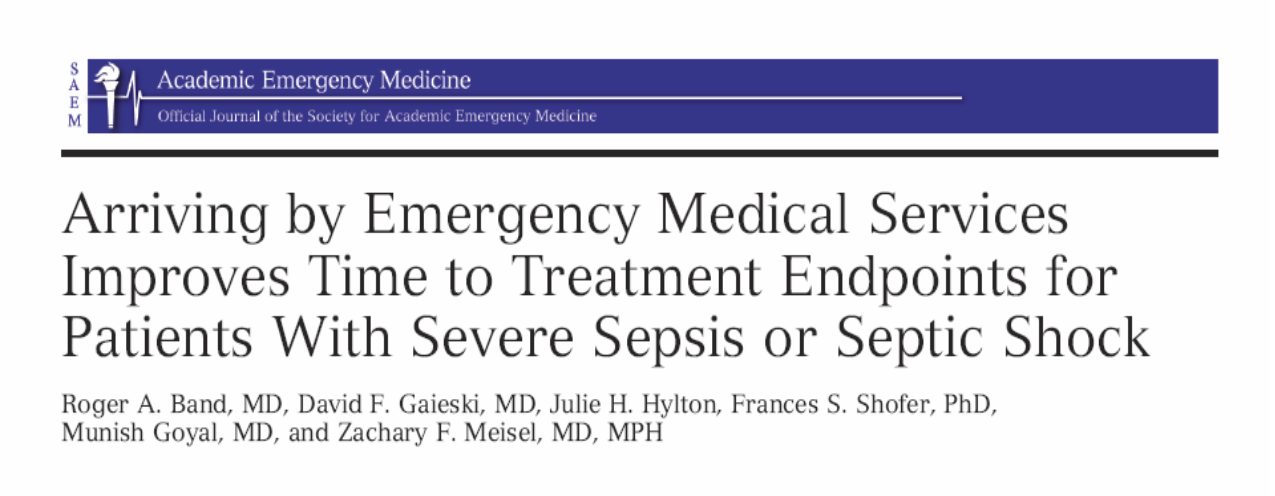 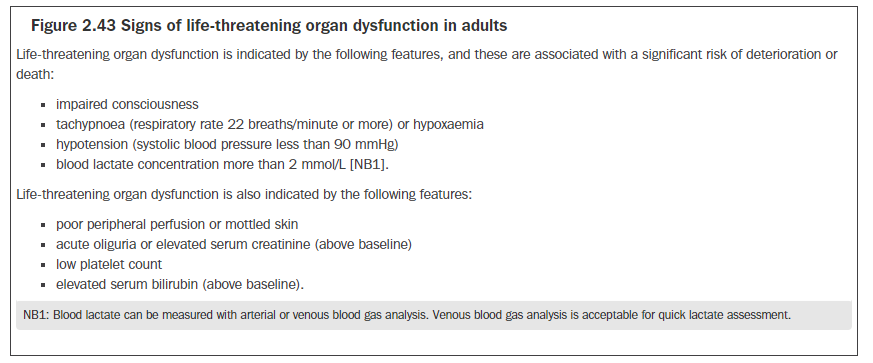 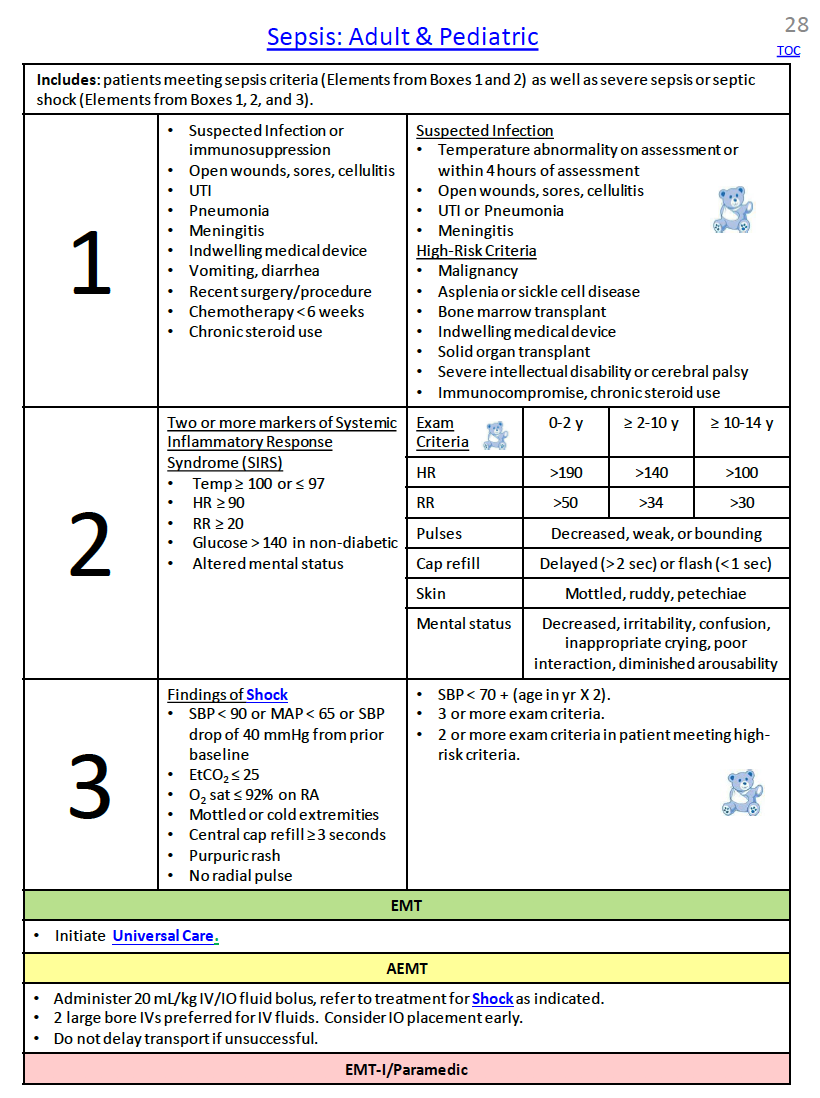 62 year old male in Oncology ward
Rapid response- found to be clammy, confused 
Hypotensive, febrile 

Mildly hypoxic but bedside CXR clear
Urine- has SPC which is cloudy 
Has a port in situ as receives chemotherapy 

Treatment??
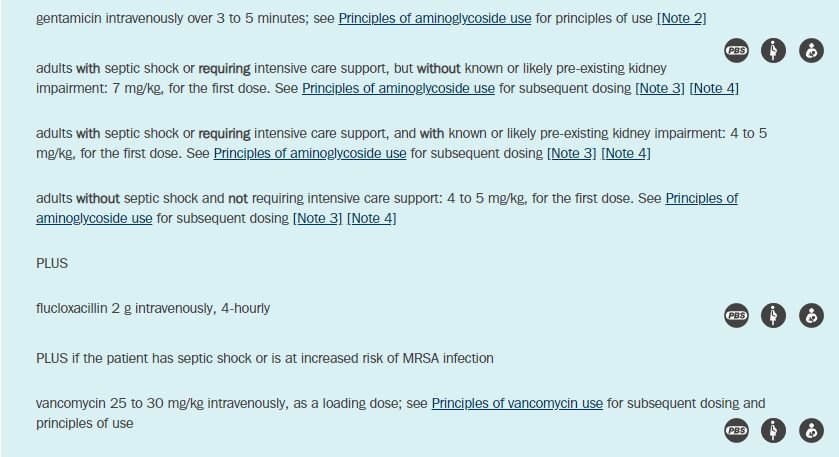 82 year old male
From home alone
Worsening SOB + cough

Hypoxic to 84% on RA
RR 26 

Differential + Empirical treatment?
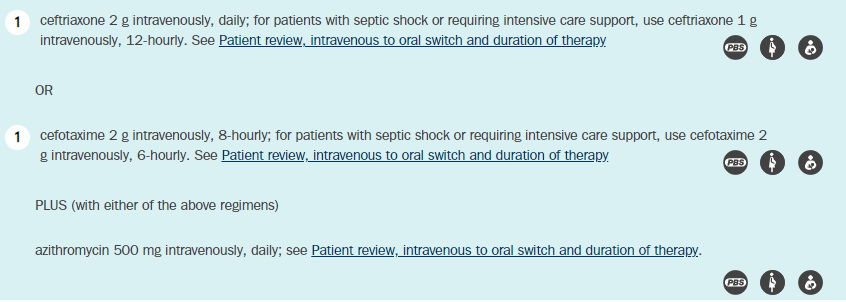 What if this person had recently come back from a holiday in Darwin??
[Speaker Notes: Instead of ceftriaxone would add Meropenem 1g daily to cover for .Bulkohlderia pseudomallei and A. baumannii are important causes of high-severity CAP.
Wet seasons]
Mr JA
47 year old male 
Advanced HIV infection- diagnosed at POWH incidental finding whilst under cardiology for AF with RVR on b/g of AVR 
CD4 count 10, HIV viral load 6170000 copies/ml 

Commenced on Biktarvy, PJP prophylaxis as outpatient 
Admitted with AKI, and episode of melena
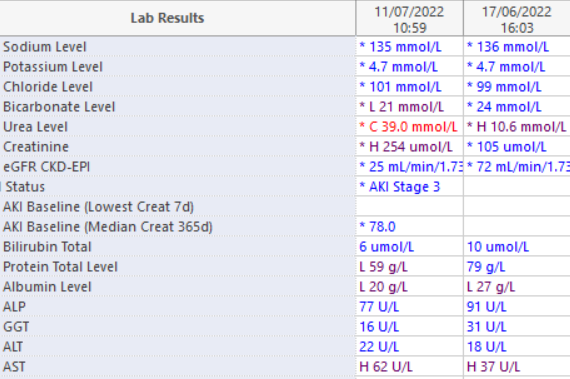 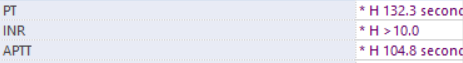 Overnight
CODE BLUE
Episode of malaena
Hypoxic, hypotensive 

Differential diagnosis ?
Management ?
Progress
Vitamin K given after Haem advice
Rapid response on ward –large volume melaena with hypotension
Gastro, cardio, haematology consulted
Transferred to HDU

Noted hypoxia- on 2L oxygen at the time
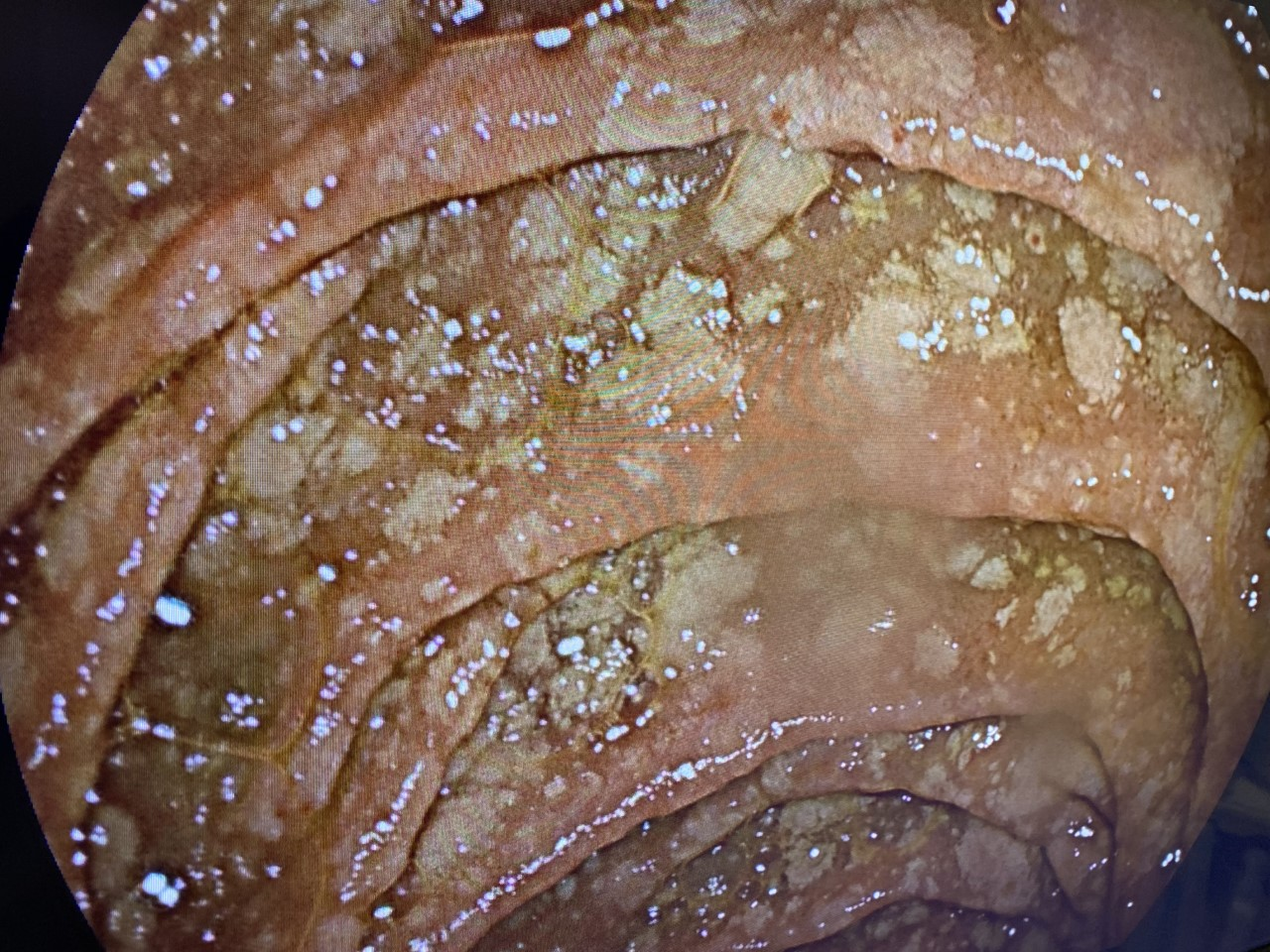 Impression
Advanced HIV infection - new diagnosis 2022 (CD4 10, on Biktarvy)
Dilated cardiomyopathy, metallic AVR

Acute kidney injury
Multifactorial, improving
Severe ulcerative oesophagitis
Evidence of candidiasis on endoscopy; co-existing pathology probable (including CMV, HSV)
Type 1 respiratory failure
Requiring NIV
Reported non-productive cough "for weeks", weight loss
Pancytopenia
Progress
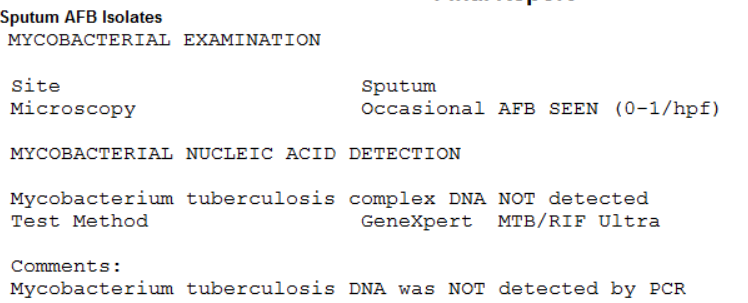 MAC Treatment
Hydrocortisone IV 100mg QID 
Rifabutin 300mg daily
Ethambutol 15mg/kg 48hrly
Azithromycin 500mg daily
Amikacin 10mg/kg stat dose
Learning Points
Recognise early signs of sepsis
Blood cultures + microbiological diagnosis important
Commence empiric antibiotics asap
Remember to ask for help! If JMO, Registrar, AT, fellow… or even as a consultant
Questions?
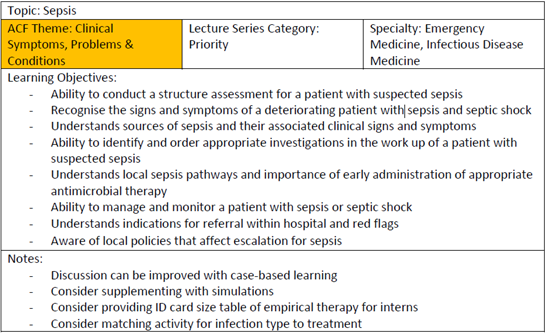